「傾聴」できてます？
傾聴とは「積極的に関心を持って注意深く話を聞く力」のことです。でも、そのスキルやテクニックについては「ただ黙って話を聞くこと」と考えている人も多くいるようです。
でも、本当は、「積極的に関心を持って注意深く」聞くことなのです。このスキルが身に付くと、相手が勝手に話をしてくれて会話が勝手に盛り上がるようになります。コミュニケーションスキルを磨くために、傾聴を学んでみましょう。
チョットここで、あなたがどれくらい傾聴できているか、チェックしてみませんか。
「傾聴」チェックリスト
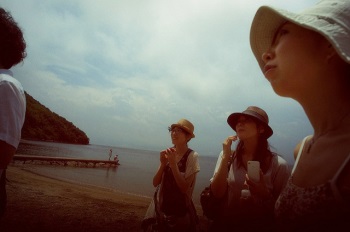 いかがでしたか？
もし上記で７つ以上チェック
がつかなければ、 傾聴ができていない
かもしれません。もしかしたら相手の話をきち
んと聞けていない可能性があります。
傾聴とは、英語では「アクティブリスニング」と言われるように、ただ相手の言っていることを聞いて受け止めればいいというものではなく、積極的に関心を持って相手が思っていることまでに注意深く耳を傾けることです。
いくらテクニックがあっても相手を理解するには表面上にとどまってしまいます。本質を理解して、深いレベルで相手を理解できるようになりましょう。
傾聴の本質は「聞くテクニック」ではなく「相手を理解する」ということです
傾聴で大切なことはテクニックではなく、相手を理解しようとする姿勢です。
・表面的なテクニックを使っている
第1段階
・話し手と聞き手が共通認識を持っている
第2段階
・話し手が「この人自分を理解してくれている」と心地よく感じ、心を開いている
第3段階
・聞き手として、話し手の世界そのものが、見える、聞こえる、感じられる
第4段階
「傾聴」ができるようになると・・・
傾聴をすることで得られるメリットは、聞き手側のみならず、話をしている話し手側にもあります。
	聞き手：相手を理解できる。理解が深まれば人間関係がよくなる、適切アドバイスなども出来る、何よりも信頼関係が増す。
　 話し手：話を聞いてもらう（話をする）ことで自分自身に対する理解が深まる、納得のいく判断や結論に到達できる。

	傾聴の３つのスキル
傾聴のスキルには、大きく３つの方法があります。
１：ペーシング
	相手の話し方、姿勢、視線、心の状態（テンションが高いのか、落ち着いているのか、など）と合わせることです。
	こちらがどんなにしっかり話を聞いていると思っていても、相手とペースがマッチしていないと、話を聞いてもらえている
	とは思われないことになります。
２：オウム返し（反復）
	相手が発言した言葉をそのまま繰り返すことです。相手が言ったことを、言葉を変えずに繰り返すことが特徴です。
	相手へ「きちんと認識しました」というメッセージを発信し、安心感を与えることができます。
３：パラフレーズ（言い換え）
	相手の言ったことを要約したり、言い換えたりすることです。言い換えることで、相手と自分の認識のズレを調整する
	ことができます。きちんと認識したというメッセージを発信するとともに、安心感を与えることができます。
「傾聴」ということだけでなく、ちょっと話しを聞いて！なんてことや、対人関係・家族関係（子供の問題、夫婦関係）、仕事等々のお話を　　　　　　　で１人ではなく皆でお話をしませんか？
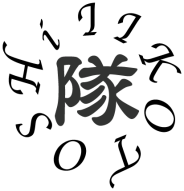 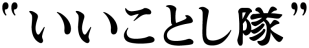